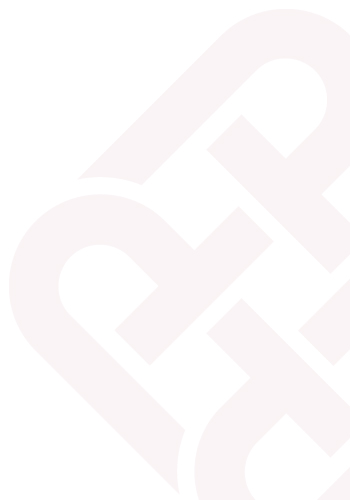 Joint Deep Feature and Dictionary Pair Classifier Learning for Object Detection
1
Outline
Background
Motivation
Proposed Model
Experimental Results
Conclusion
2
Outline
Background
Motivation
Proposed Model
Experimental Results
Conclusion
3
Background
Object Recognition
Which objects and where?
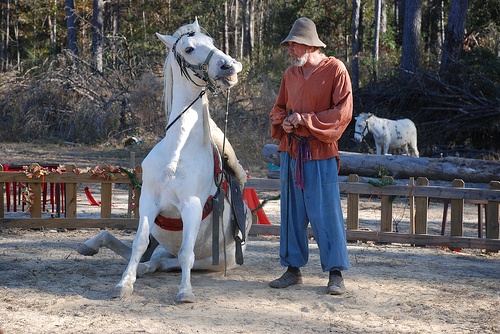 Person
Horse
Horse
4
Challenges
The large variation of object appearances
Scene clutter
Changes in shape, scale and viewpoint
Photometric effects
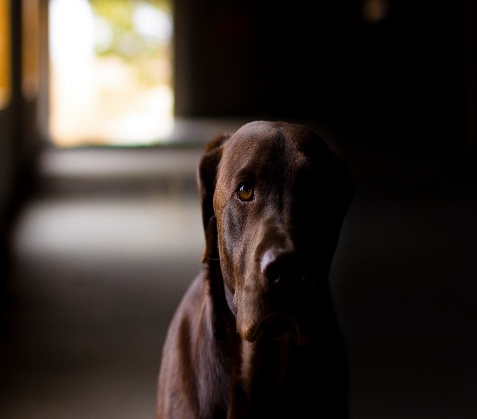 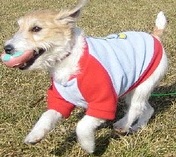 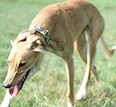 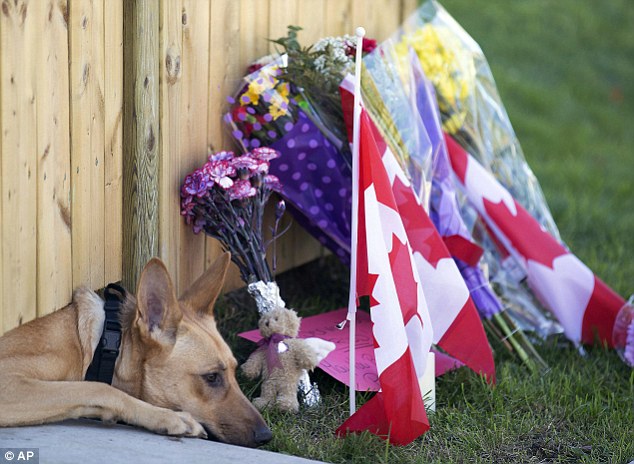 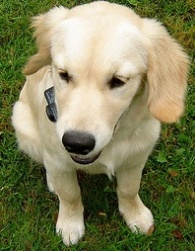 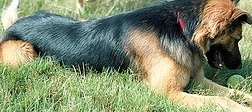 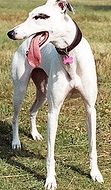 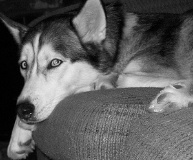 5
Detect object via Deep Convolutional Neural Networks
Girshick et al.[4] proposed to convert object detection into region classification, and employ CNNs to extract features.
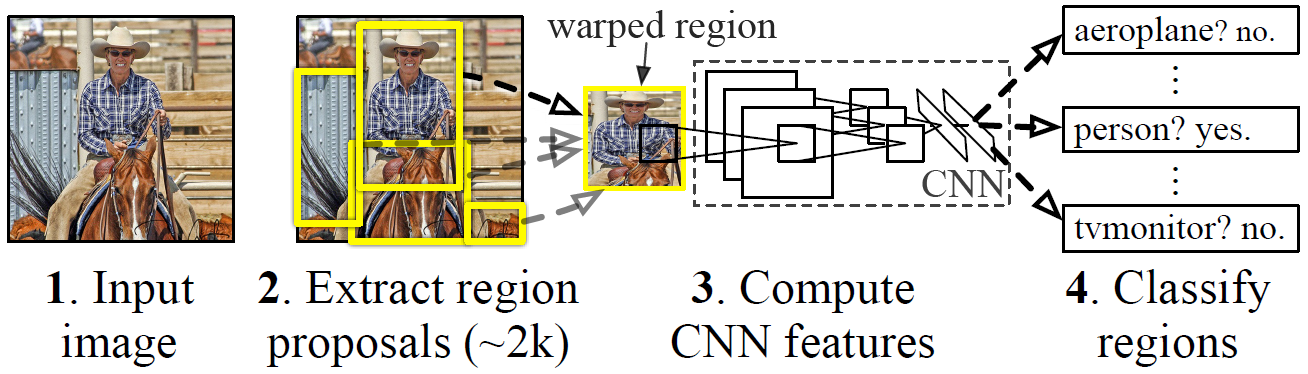 6
Spatial Pyramid Pooling (SPP)-Net
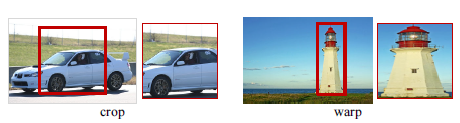 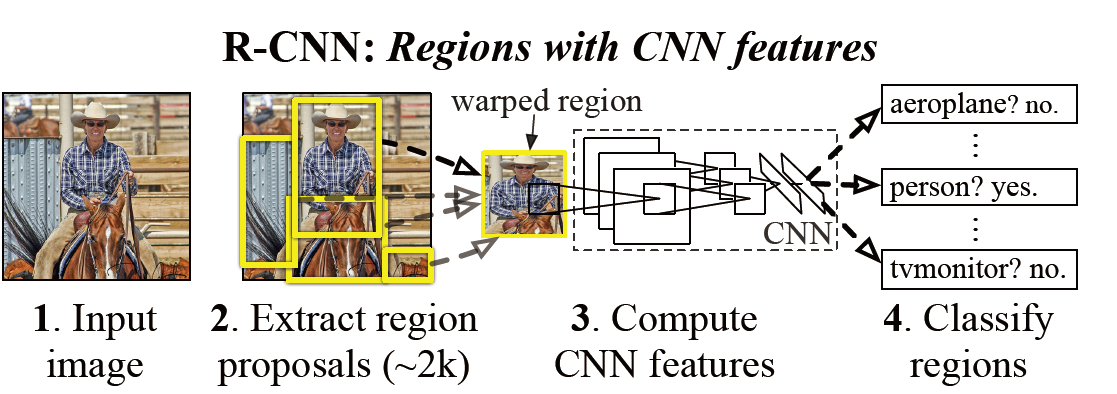 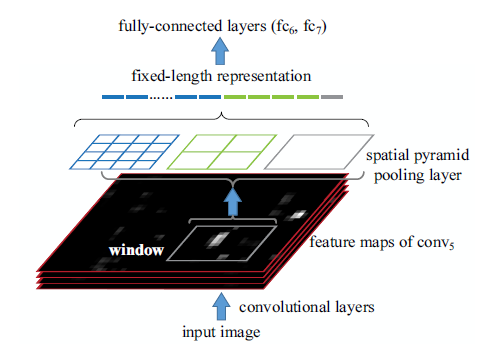 Kaiming He, Xiangyu Zhang, Shaoqing Ren, Jian Sun, “Spatial Pyramid Pooling in Deep Convolutional Networks for Visual Recognition,” PAMI, 2015.
Outline
Background
Motivation
Proposed Model
Experimental Results
Conclusion
8
Existing Technical Issue
Recent Studies all focus on developing novel DNNs
Improving classification performance may also be a effective way

Sufficient training data is required
Annotating object is bothering and boring
Semi or even weakly supervised learning strategy is needed to enable object detection for practical use.
9
Motivation
Joint deep feature and dictionary pair classifier learning
Regard the efficient and effective dictionary pair learning Model [6] as a classifier layer for CNNs.
Propose a joint training mechanism to benefit both feature learning and classifier training
10
Motivation
Propose a structure model to recognize object in a coarse-and-fine manner
Objectness:  
Distinguish objects of any category from the background coarsely
Categoryness: 
Calculate the probability belonging to certain object category in a fine manner
11
Accept By CVPR 2016
Dictionary Pair Classifier Driven
Architecture
Joint deep feature and dictionary pair classifier learning
Recognize object in a coarse-and-fine manner
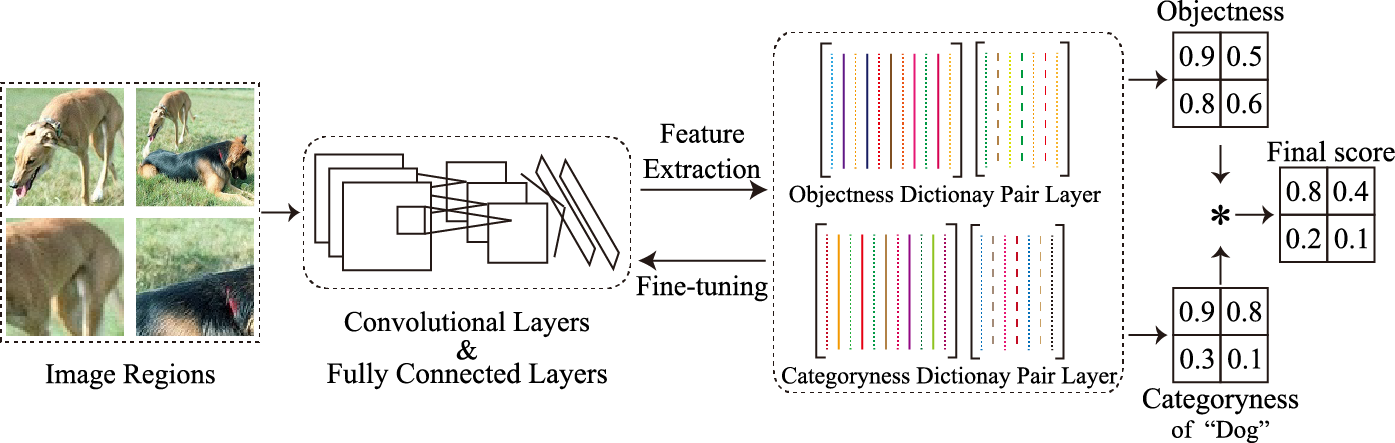 The four values inside 2*2 grids are corresponding to the four input regions
12
Dictionary Pair Classifier Layer
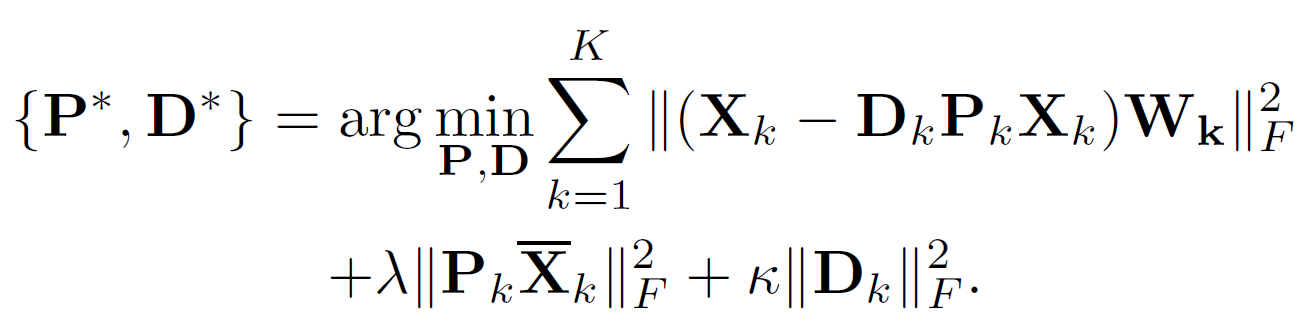 13
Dictionary Pair Classifier Layer
Learning of the Dictionary Pair
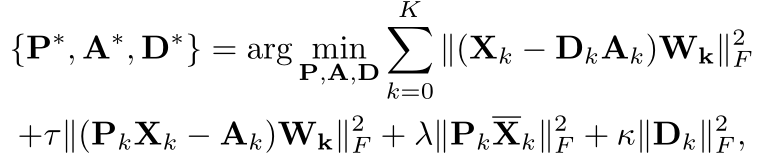 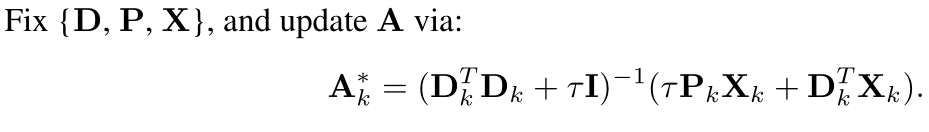 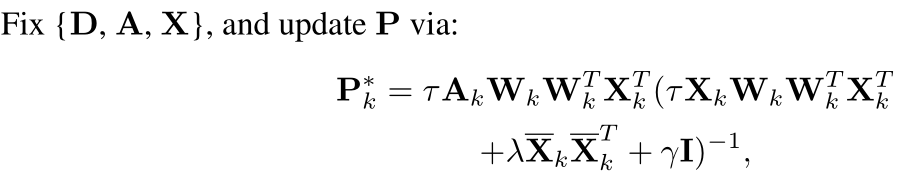 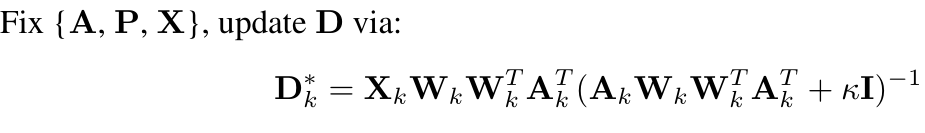 14
Dictionary Pair Classifier Layer
Dictionary Pair Back Propagation
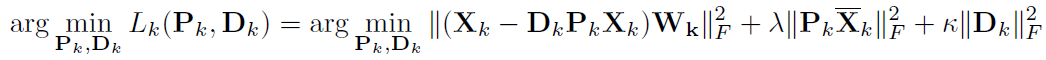 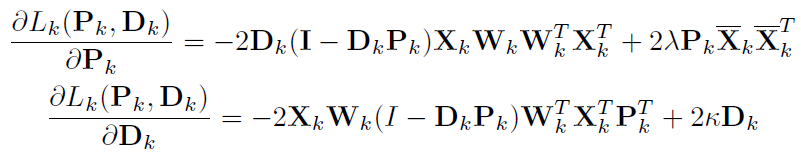 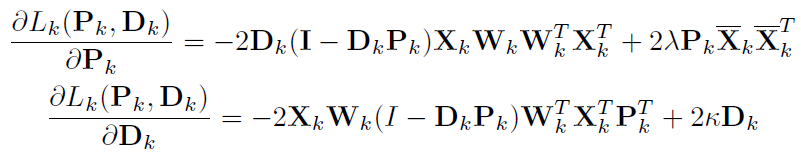 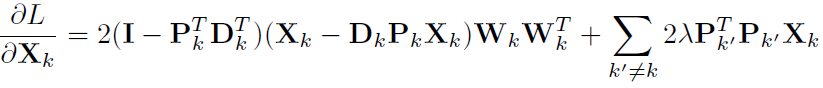 15
Objectness Dictionary Pair Layer
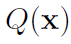 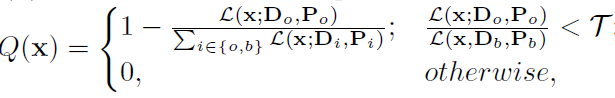 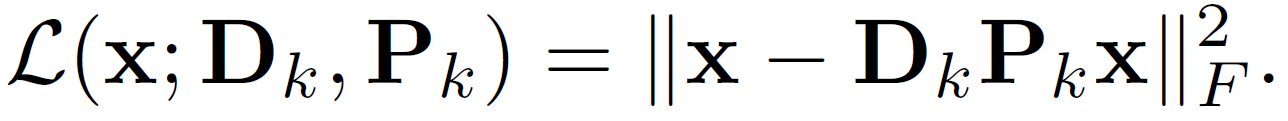 16
Categoryness Dictionary Pair Layer
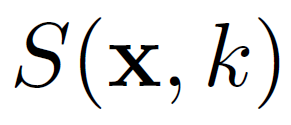 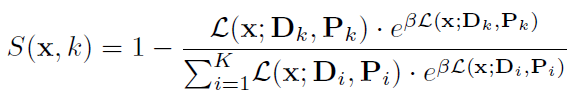 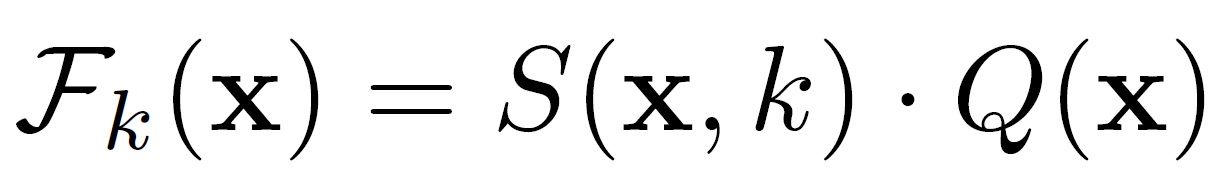 17
Model Fine-tuning
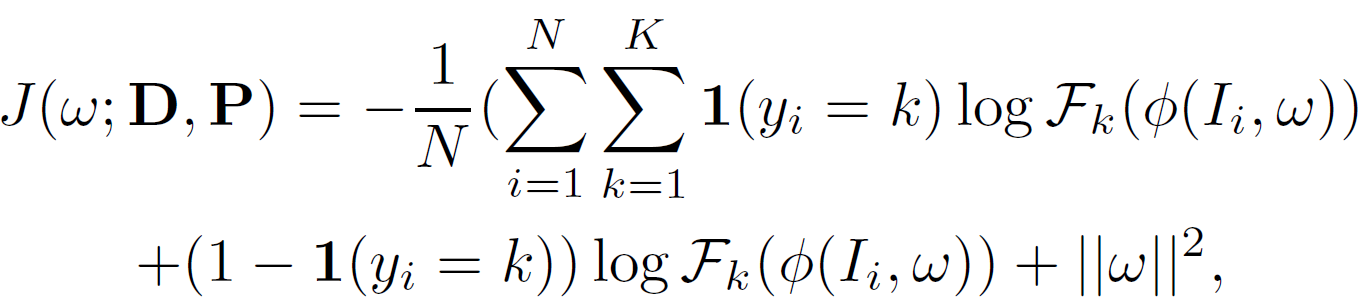 18
Experimental Setting
Datasets PASCAL VOC 2007/2012
20 object categories
Challenging: unbalance, large deformations
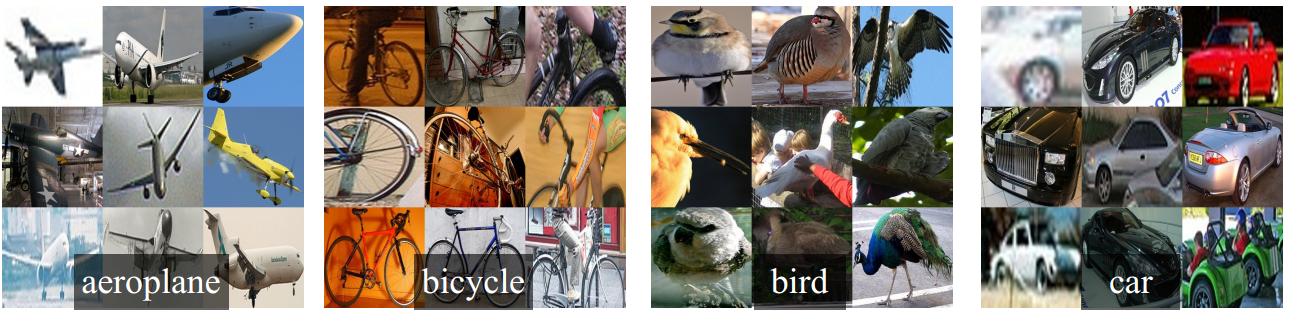 Experiment Results
ODP -- Objectness Dictionary Pair layer
CDP -- Categoryness Dictionary Pair layer --
BB -- Bounding Box Regression --
R-CNN (Alex) --R-CNN framework with Alex Net
R-CNN (VGG) -- R-CNN framework with VGG Net
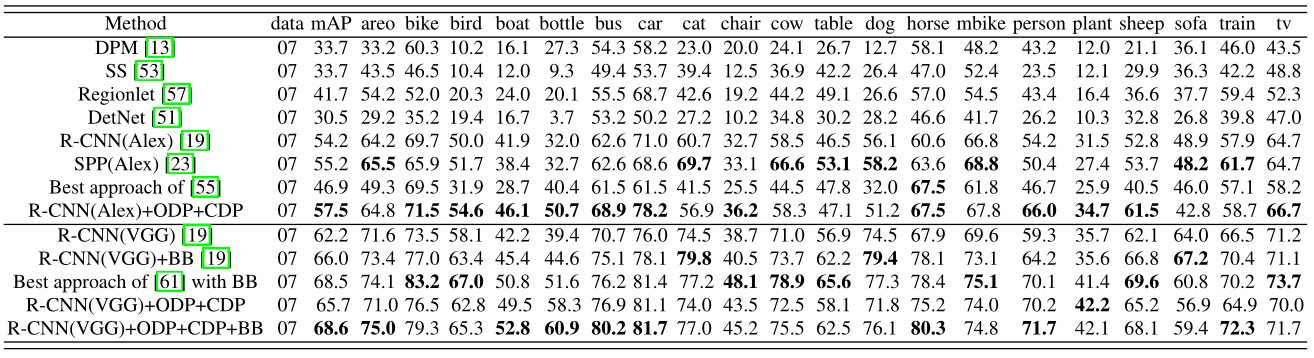 20
Experiment Results
The significance of dictionary pair back propagation algorithm (DPBP) for fine-tuning the networks.
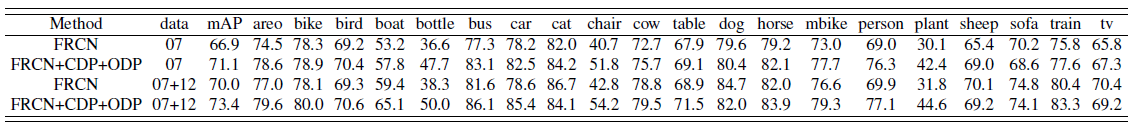 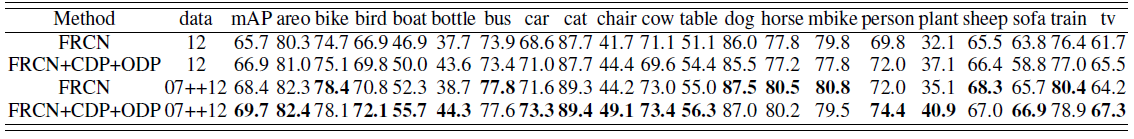 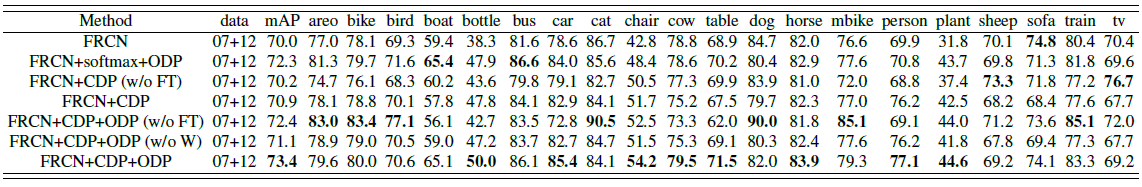 Qualitative Comparison
Our model  can localize the bounding box with less background.
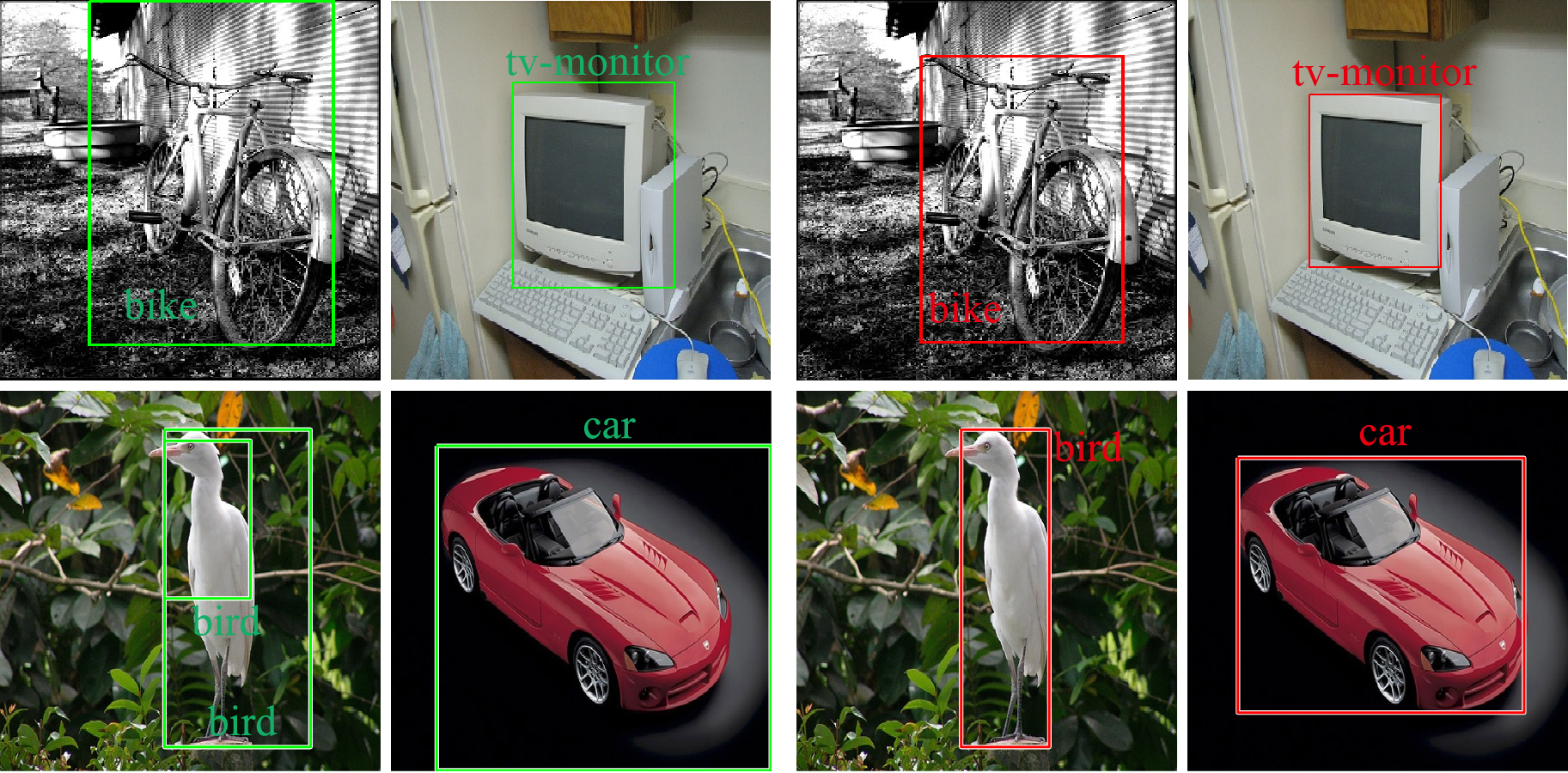 R-CNN[4]
Ours
22
Qualitative Comparison
Our method can recognize more objects
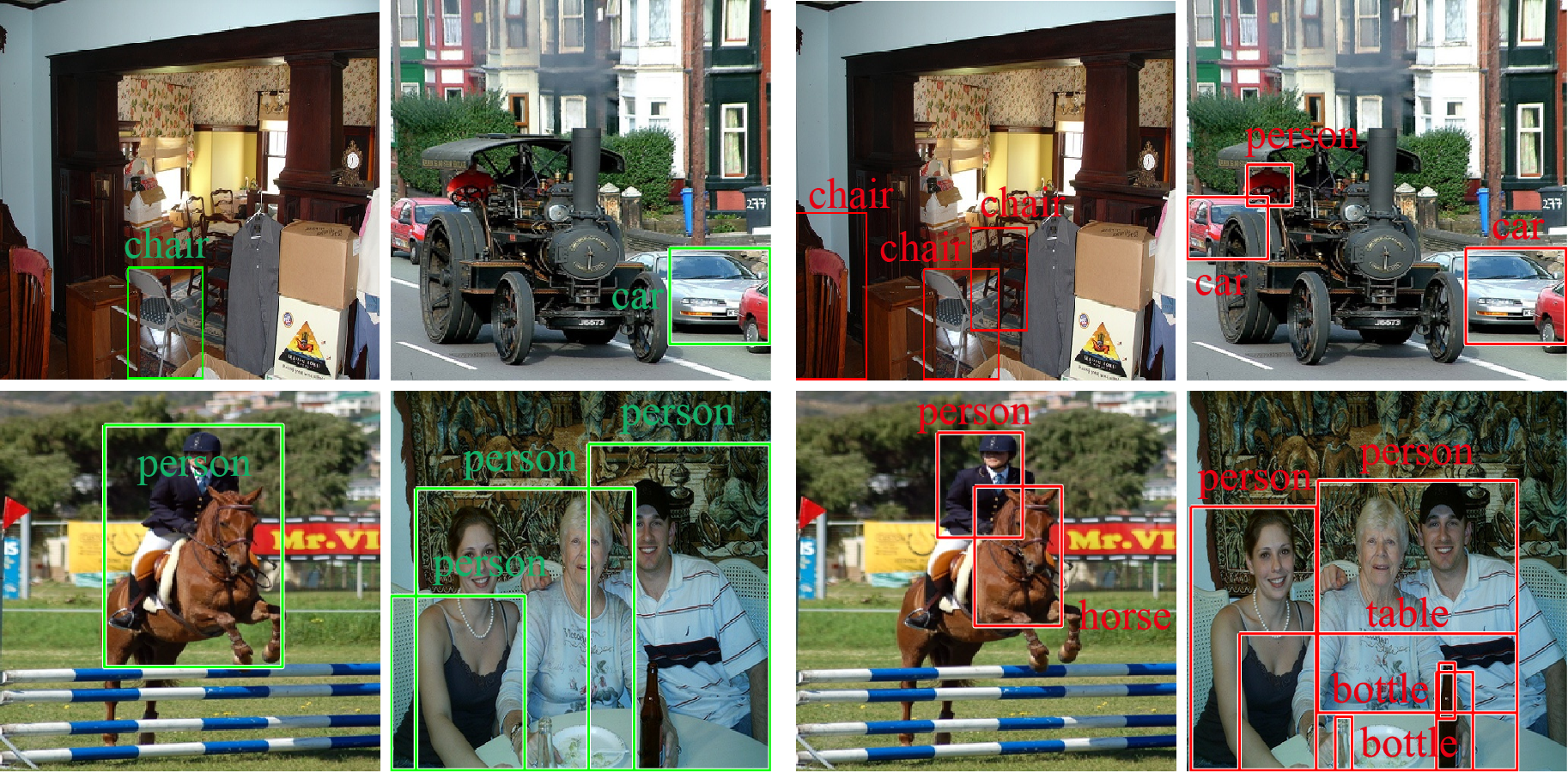 R-CNN[4]
Ours
Qualitative Comparison
Our model can obtain better detection results.
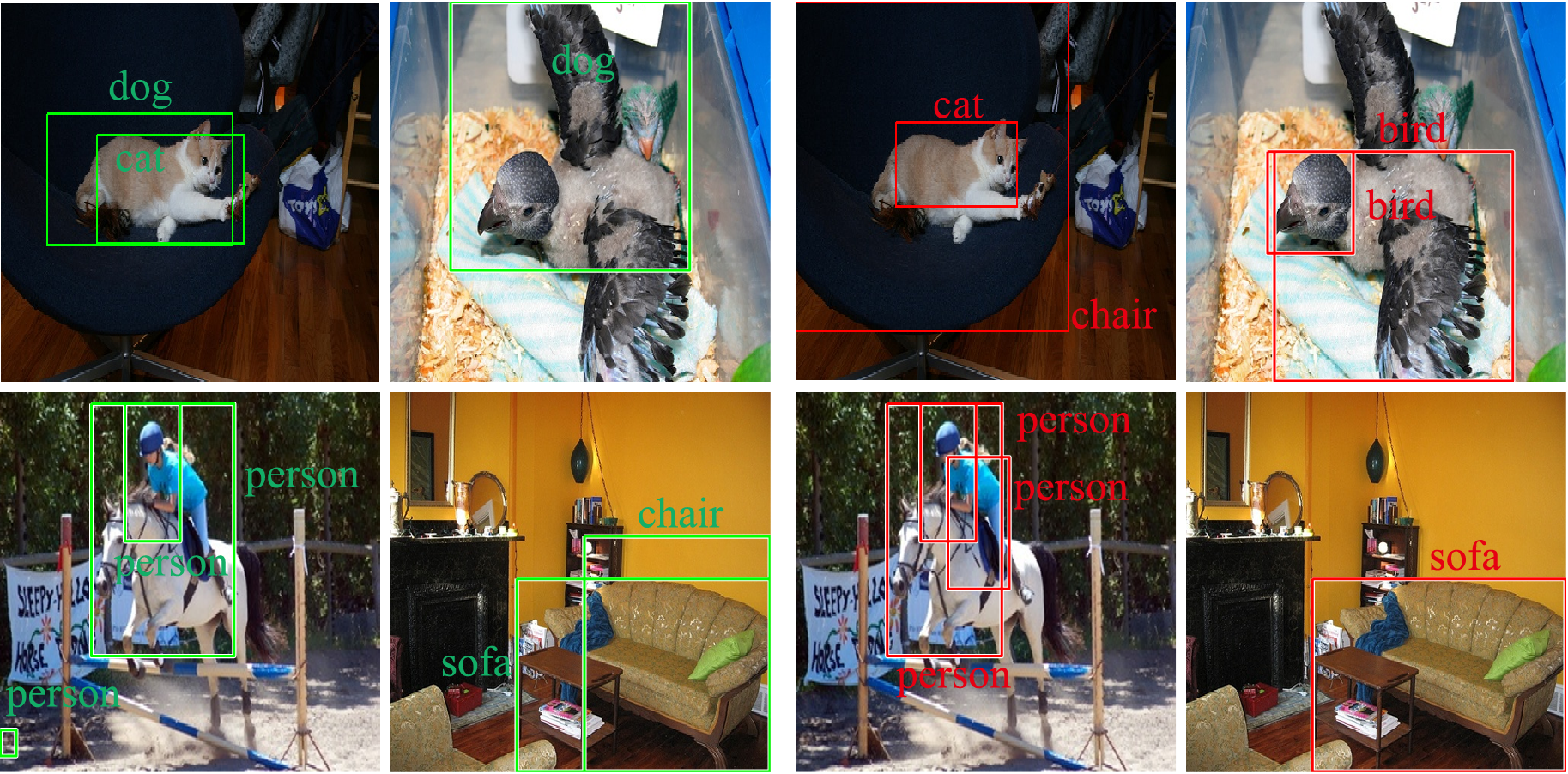 R-CNN[4]
Ours
24
Empirical Analysis
The effectiveness of predefined weights for training samples
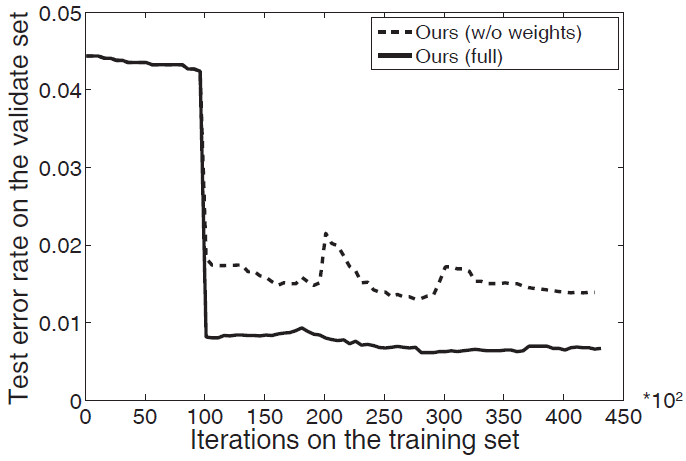 25
[Speaker Notes: 1) To clarify significance of the proposed dictionary pair back propagation algorithm (DPBP) for fine-tuning the
networks, we fix all the dictionary pairs in ODP and CDP. Under this circumstance, only the parameters of the networks are fine-tuned via the standard back propagation algorithm (BP). Then we denote this model as “BP”, and compare it with the original version “DPBP” on the test error rate, which is defined as one minus the classification accuracy. In Figure. 4, we visualize the test error rates on validation sets with different iterations of the two models from the same initialization. We observe that the error rates of DPBP decreases faster and reaches to the lower error rate after updating the dictionary pair in the 100-th iteration, compared with the dictionary pair fixed. 
2) To demonstrate the effectiveness of predefined weights for training samples, we set all weights equal to
1 in our model. That is, the training samples have the same weights during the dictionary pair training inside ODP and CDP. We denote this model as “Ours (equal weights)”, and compare it with the original version “Ours (full)” by test error rate with the same initialization. Every 100 iteration, we optimize the dictionary pairs in both ODP and CDP. As illustrated in Figure , the test error rates of “Ours (without weights)” increase significantly when training dictionary pairs on the 200-th and 300-th iterations, compared with the original version. This reason is that the category specific dictionary pair tries to represent the parts of other category or background inside the training examples. By means of regarding the IoU as the predefined weights of training samples, this phenomenon can be suppressed to some extent. From Figure. 5, one can see that the introduced weights can make the training phase stable and achieve a lower error rate.]
Conclusion
Present a joint deep CNN feature and dictionary pair classifier learning framework. 

Develop a deep structure model to detect objects in a coarse(objectness) and fine (categoryness)  manner.
26
Thank you!
27
Reference
[1] P. F. Felzenszwalb, R. B. Girshick, D. McAllester, and D. Ramanan, “Object detection with discriminatively trained partbased models,” PAMI, 2010.
[2] K. E. van de Sande, J. R. Uijlings, T. Gevers, and A. W. Smeulders, “Segmentation as selective search for object recognition,” in ICCV, 2011.
[3] X. Wang, M. Yang, S. Zhu, and Y. Lin, “Regionlets for generic object detection,” in ICCV, 2013.
[4] R. Girshick, J. Donahue, T. Darrell, and J. Malik, “Rich feature hierarchies for accurate object detection and semantic segmentation,” in CVPR, 2014.
[5] Kaiming He, Xiangyu Zhang, Shaoqing Ren, Jian Sun, “Spatial Pyramid Pooling in Deep Convolutional Networks for Visual Recognition,” PAMI, 2015.
[6] S. Gu, L. Zhang, W. Zuo, and X. Feng. “Projective dictionary pair learning for pattern classification,” In Advances in neural information processing systems, 2014.
28